«ИЗВЕСТНЫХ ЖЕНЩИН ИМЕНА»
«ИЗВЕСТНЫХ ЖЕНЩИН ИМЕНА»
По горизонтали:
По вертикали:
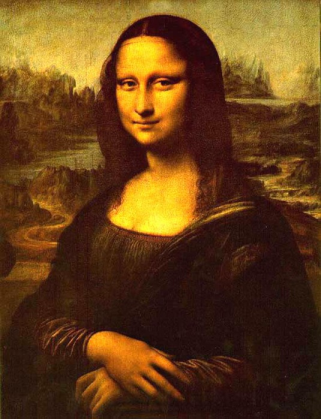 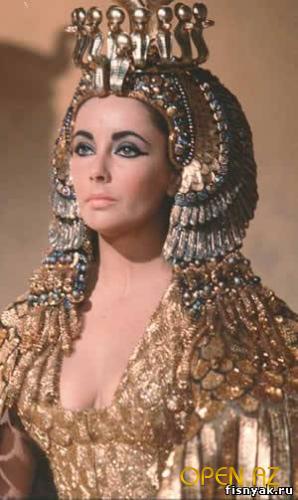 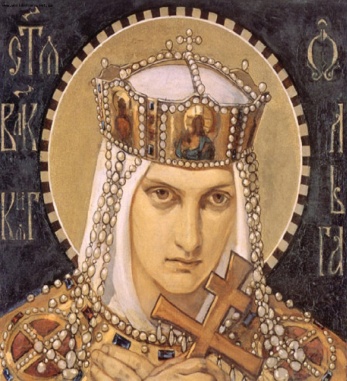 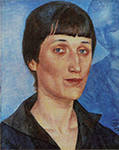 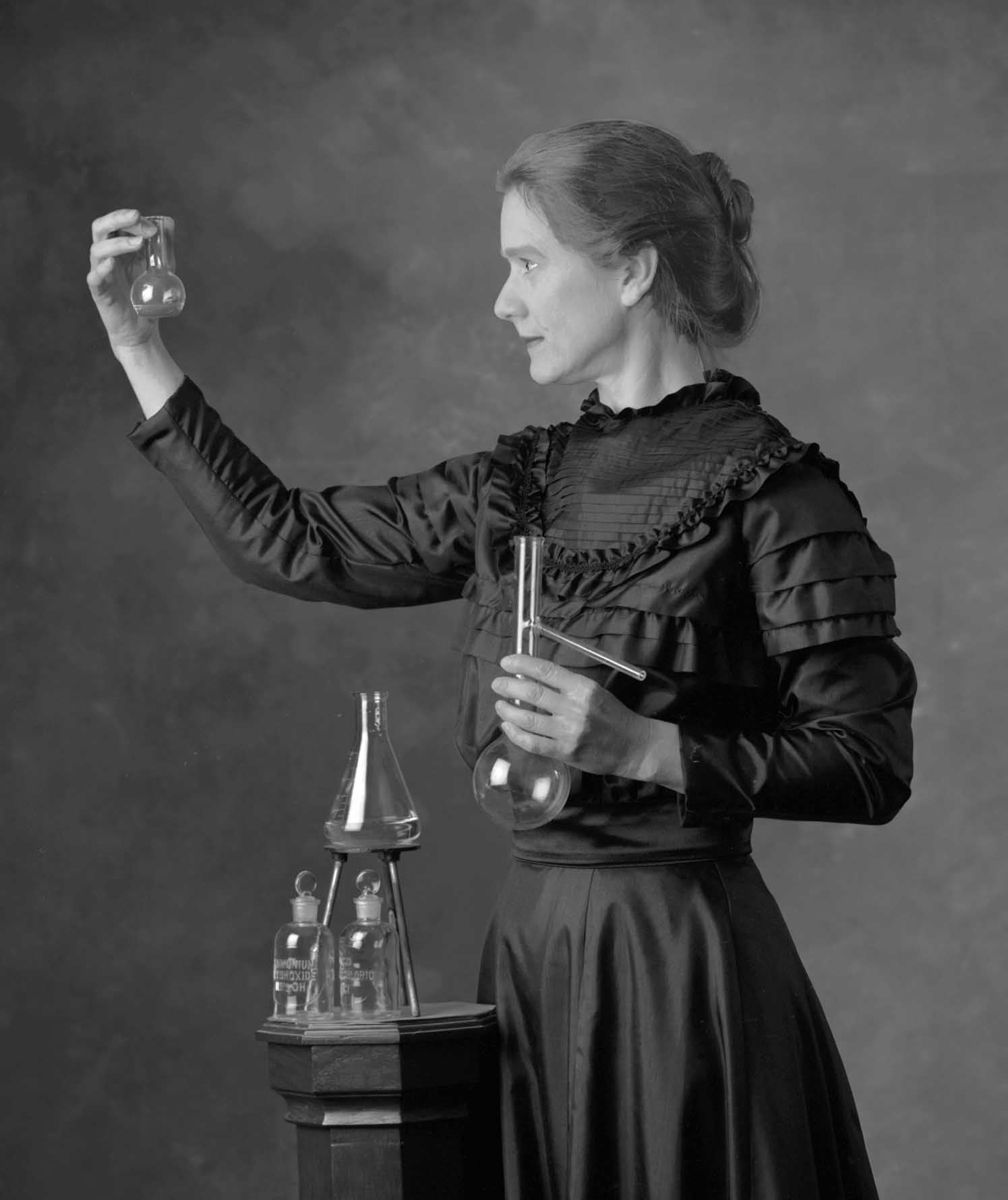 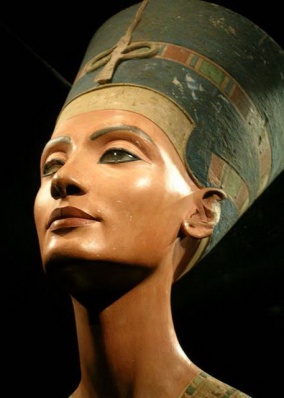 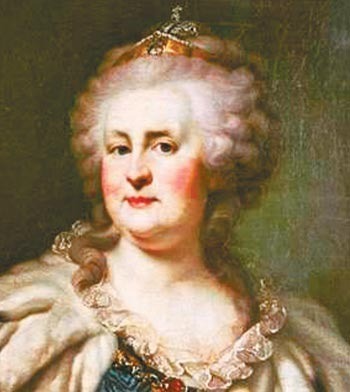 «ИЗВЕСТНЫХ ЖЕНЩИН ИМЕНА»